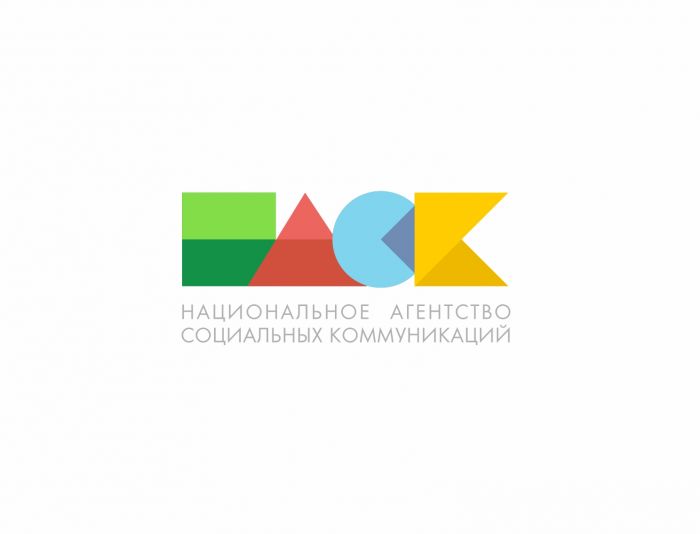 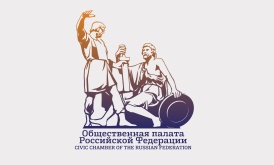 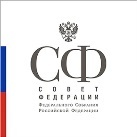 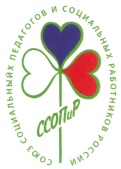 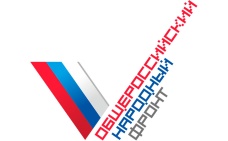 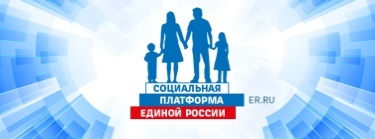 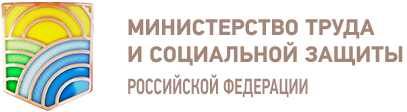 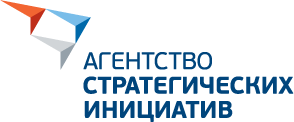 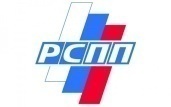 СТРАТЕГИЧЕСКАЯ СЕССИЯ«Образ будущего социальной сферы России. Социальная поддержка»
Тематическая группа
Развитие социальных услуг
 на селе и в отдаленных регионах России
Сибирский Федеральный Округ                                                                                г. Улан-Удэ 13-15 февраля 2018
Развитие социальных услуг на селе и в отдаленных регионах России
Федеральные округа – участники темы
Сибирский Федеральный Округ                                                                                г. Улан-Удэ 13-15 февраля 2018
Развитие социальных услуг на селе и в отдаленных регионах России
НОРМЫ НАСТОЯЩЕГО – НОРМЫ БУДУЩЕГО
Сибирский Федеральный Округ                                                                                г. Улан-Удэ 13-15 февраля 2018
Развитие социальных услуг на селе и в отдаленных регионах России
НОРМЫ НАСТОЯЩЕГО – НОРМЫ БУДУЩЕГО
Сибирский Федеральный Округ                                                                                г. Улан-Удэ 13-15 февраля 2018
Развитие социальных услуг на селе и в отдаленных регионах России
БАРЬЕРЫ ПЕРЕХОДА
Сибирский Федеральный Округ                                                                                г. Улан-Удэ 13-15 февраля 2018
Развитие социальных услуг на селе и в отдаленных регионах России
БАРЬЕРЫ ПЕРЕХОДА
Сибирский Федеральный Округ                                                                                г. Улан-Удэ 13-15 февраля 2018
ОБРАЗ БУДУЩЕГО
Создана развитая инфраструктура села (дороги, коммуникации, школы, парки и т.д.).
Полная профильная занятость жителей, отсутствие безработицы и иждивенческого поведения в отношении органов власти. 
Полная компьютерная грамотность на селе. 
Социальная сфера стала реальной силой, поддерживающей жизнь на селе.
Все услуги сельскому населению доступны в электронном виде, для получения услуг гражданин подает только заявление.
Прозрачность баз данных ведомств. 
Работают оснащенные по последнему слову техники мобильные службы (финансисты, социальные работники, медицинские работники, юристы и др.), которые предлагают весь спектр необходимых услуг.
Совершенствование нормативно-правовой базы
Социальная сфера носит инновационный характер, социальные работники отличаются новаторским трудом, высокий процент рационализаторских предложений по повышению качества обслуживания клиентов. 
Работают государственные программы для привлечения молодых квалифицированных специалистов.
Сибирский Федеральный Округ                                                                                г. Улан-Удэ 13-15 февраля 2018
Развитие социальных услуг на селе и в отдаленных регионах России
МИССИЯ
Повышение качества жизни и доступности социальных услуг для жителей села и отдаленных регионов

Развитие и многофункциональность мобильных служб

Расширение перечня социальных услуг посредством НКО и добровольческих объединений, в соответствии с индивидуальными запросами клиентов (адресности)

Привлечение спонсоров и благотворителей для решения проблем сельских территорий

Предоставление услуг  с использованием современных цифровых технологий
Сибирский Федеральный Округ                                                                                г. Улан-Удэ 13-15 февраля 2018
Развитие социальных услуг на селе и в отдаленных регионах России
МИССИИ ЛИЧНЫЕ/ОБЪЯВЛЕННЫЕ ДЕЙСТВИЯ
Сибирский Федеральный Округ                                                                                г. Улан-Удэ 13-15 февраля 2018
Развитие социальных услуг на селе и в отдаленных регионах России
МИССИИ ЛИЧНЫЕ/ОБЪЯВЛЕННЫЕ ДЕЙСТВИЯ
Сибирский Федеральный Округ                                                                                г. Улан-Удэ 13-15 февраля 2018
Развитие социальных услуг на селе и в отдаленных регионах России
МИССИИ ЛИЧНЫЕ/ОБЪЯВЛЕННЫЕ ДЕЙСТВИЯ
Сибирский Федеральный Округ                                                                                г. Улан-Удэ 13-15 февраля 2018
Развитие социальных услуг на селе и в отдаленных регионах России
МИССИИ ЛИЧНЫЕ/ОБЪЯВЛЕННЫЕ ДЕЙСТВИЯ
Сибирский Федеральный Округ                                                                                г. Улан-Удэ 13-15 февраля 2018
Развитие социальных услуг на селе и в отдаленных регионах России
КОНТУР ПРОЕКТА
Сибирский Федеральный Округ                                                                                г. Улан-Удэ 13-15 февраля 2018
Развитие социальных услуг на селе и в отдаленных регионах России
ДОРОЖНАЯ КАРТА
Сибирский Федеральный Округ                                                                                г. Улан-Удэ 13-15 февраля 2018
Развитие социальных услуг на селе и в отдаленных регионах России
ДОРОЖНАЯ КАРТА
Сибирский Федеральный Округ                                                                                г. Улан-Удэ 13-15 февраля 2018
Развитие социальных услуг на селе и в отдаленных регионах России
ДОРОЖНАЯ КАРТА
Сибирский Федеральный Округ                                                                                г. Улан-Удэ 13-15 февраля 2018
Развитие социальных услуг на селе и в отдаленных регионах России
ДОРОЖНАЯ КАРТА
Сибирский Федеральный Округ                                                                                г. Улан-Удэ 13-15 февраля 2018
Развитие социальных услуг на селе и в отдаленных регионах России
ТОП-4 ПРОЕКТОВ
Сибирский Федеральный Округ                                                                                г. Улан-Удэ 13-15 февраля 2018
Развитие социальных услуг на селе и в отдаленных регионах России
СЦЕНАРИЙ ЗАПУСКА
Сибирский Федеральный Округ                                                                                г. Улан-Удэ 13-15 февраля 2018
Развитие социальных услуг на селе и в отдаленных регионах России
СЦЕНАРИЙ ЗАПУСКА
Сибирский Федеральный Округ                                                                                г. Улан-Удэ 13-15 февраля 2018
Развитие социальных услуг на селе и в отдаленных регионах России
СЦЕНАРИЙ ЗАПУСКА
Сибирский Федеральный Округ                                                                                г. Улан-Удэ 13-15 февраля 2018
Развитие социальных услуг на селе и в отдаленных регионах России
СЦЕНАРИЙ ЗАПУСКА
Сибирский Федеральный Округ                                                                                г. Улан-Удэ 13-15 февраля 2018
Развитие социальных услуг на селе и в отдаленных регионах России
СЦЕНАРИЙ ЗАПУСКА
Сибирский Федеральный Округ                                                                                г. Улан-Удэ 13-15 февраля 2018
Развитие социальных услуг на селе и в отдаленных регионах России
ИНФОРМАЦИОННЫЕ РЕСУРСЫ ГРУППЫ

№ группы 8
Название группы: Развитие социальных услуг на селе и в отдаленных регионах России 
Координатор: Кузнецов Владимир Анатольевич
Лидер темы: Унагаева Наталья Алексеевна 
Ассистент: Раднаева Дора Иннокентьевна
Ассистент: Панаев Батор Анатольевич

Хэштеги
#соцфорумбудущее
#ссопир
#президентскиегранты
#стратсессия
#шаг
#наск
#Бурятия
#03
Сибирский Федеральный Округ                                                                                г. Улан-Удэ 13-15 февраля 2018
Развитие социальных услуг на селе и в отдаленных регионах России
СПАСИБО ЗА ВНИМАНИЕ!
Сибирский Федеральный Округ                                                                                г. Улан-Удэ 13-15 февраля 2018